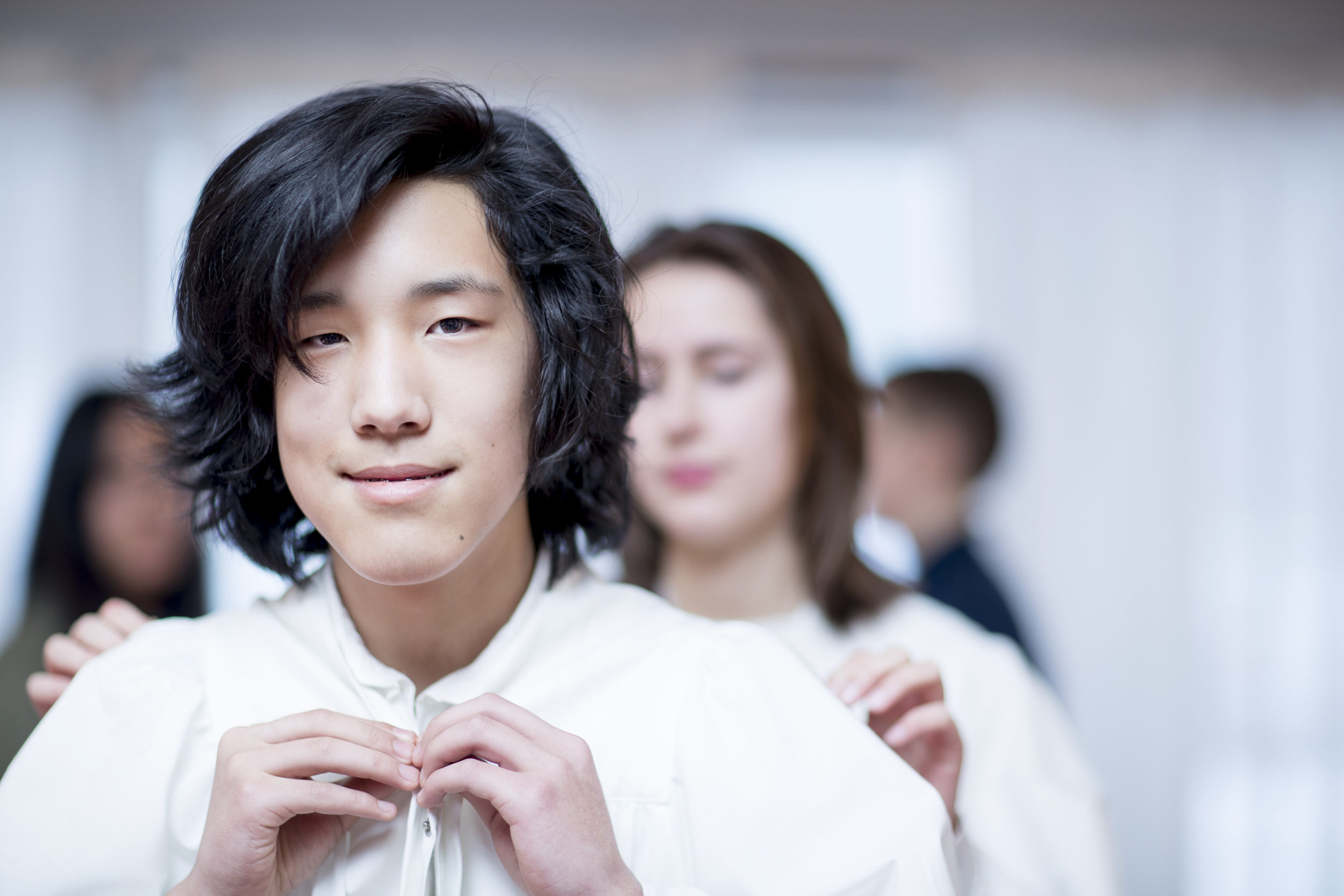 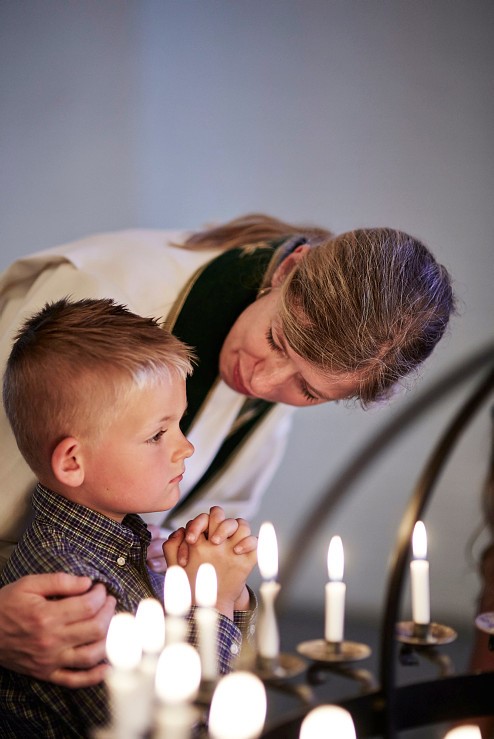 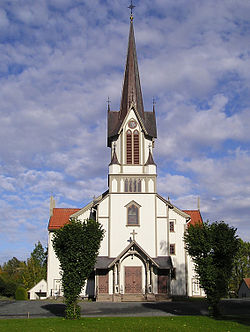 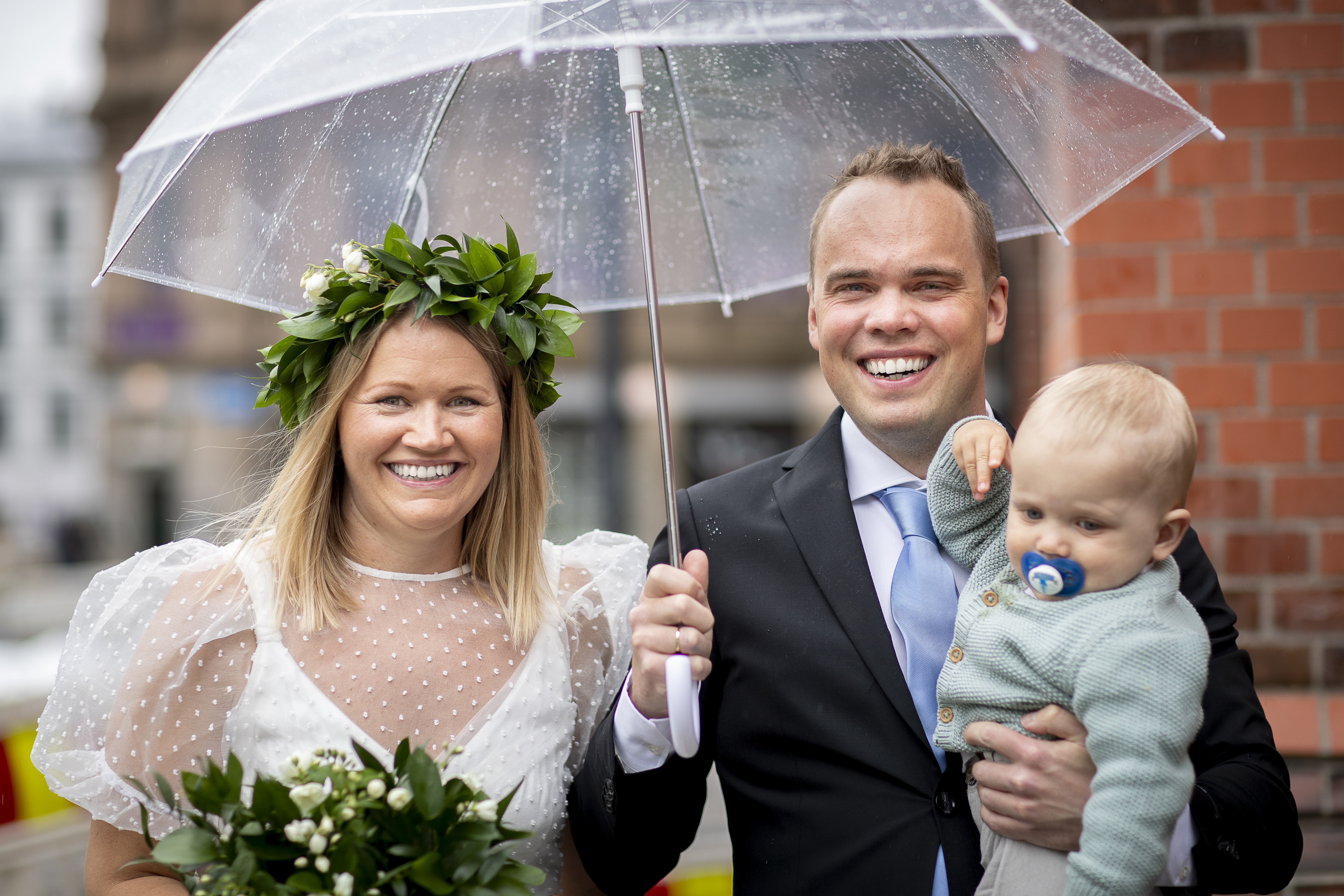 Kirkelig organisering

Morten Müller-Nilssen
Inger Kari Stensrud
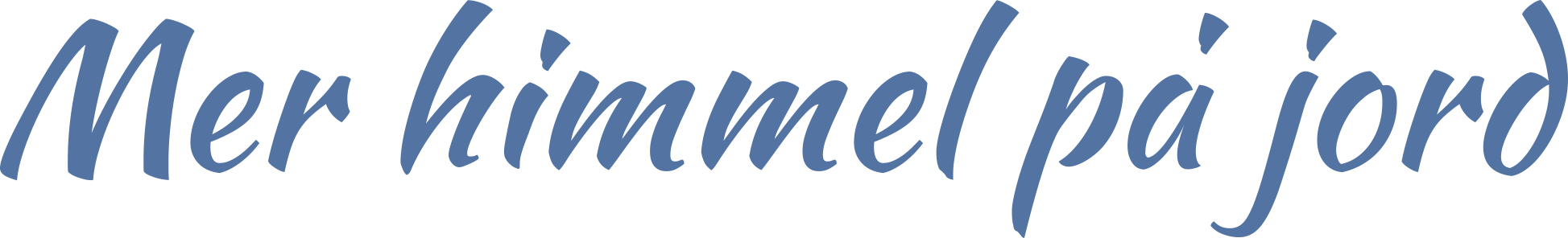 BEKJENNENDE - ÅPEN - TJENENDE - MISJONERENDE
Prosjekt: Kirkelig organisering
Hva vil vi oppnå?
En folkekirke i hele landet 
Gode ordninger for den lokale kirke
God ledelse på alle nivå
Avklarte roller og mandat
Effektiv ressursbruk
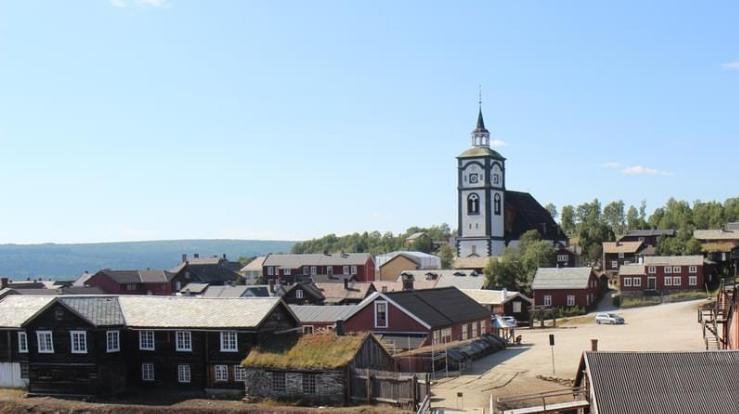 Agenda for dette møtet
Informasjon om prosjektet 
Innspillsrunde
Pause 
Innspillsrunde fortsetter
Spørsmål og svar
Gi innspill
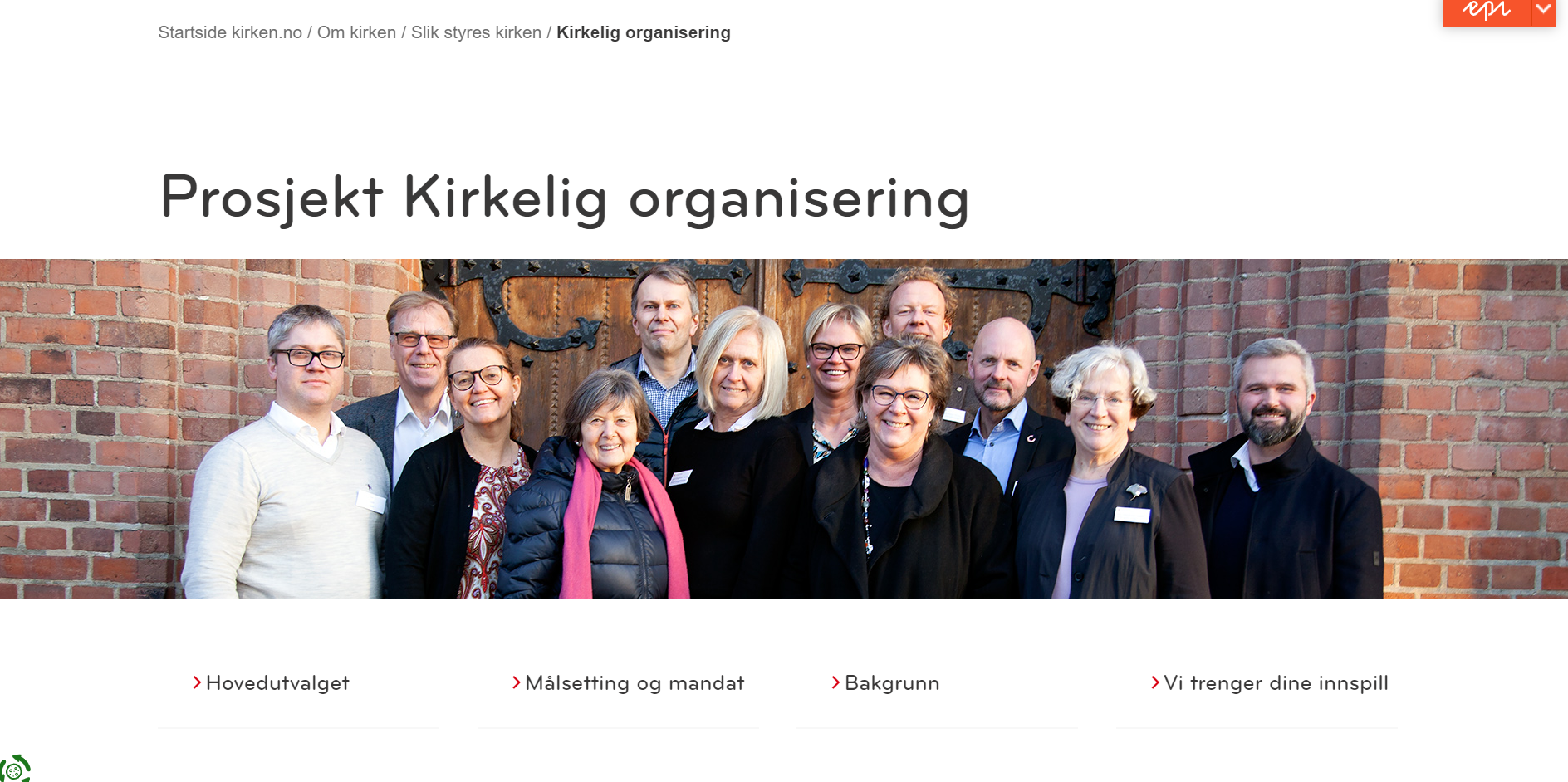 Innspillsmøter
Kirken.no/kirkeligorganisering
Menti.com
Fram mot i dag
Utfordringer
Menti.com
En ny organisering:
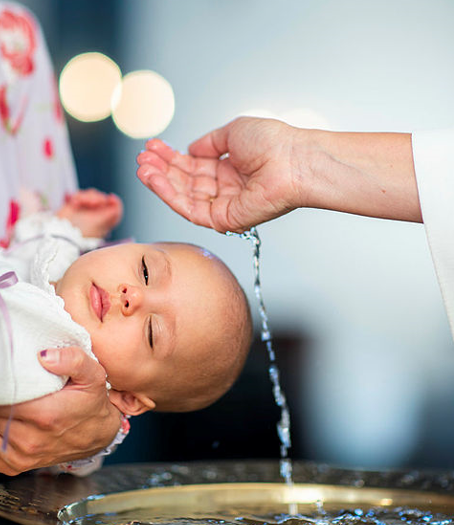 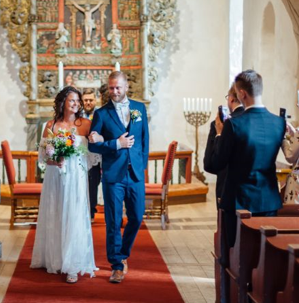 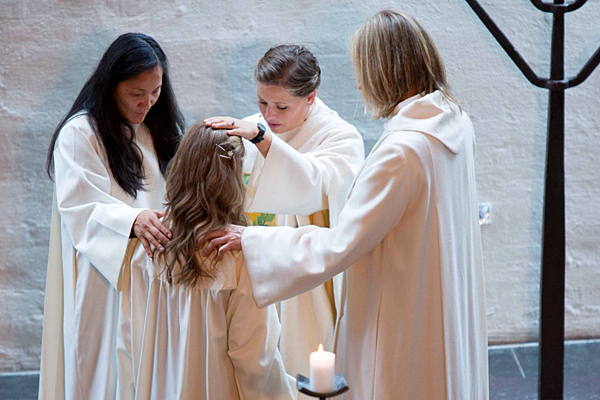 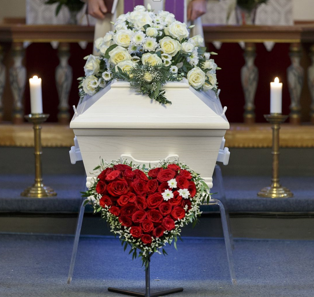 Vi skal være kirke i en tid og et samfunn som trenger nåde, håp og frelse
Vi skal være organisert for å være kirke for folk i dag og i morgen
Vi skal utnytte ressursene på en bedre og billigere måte
Mandat for prosjekt kirkelig organisering
«Kirkemøtet ber Kirkerådet om så snart som mulig i kommende kirkemøteperiode å fremme et forslag til Kirkemøtet om fremtidig arbeidsgiverorganisering og den øvrige kirkeordning»
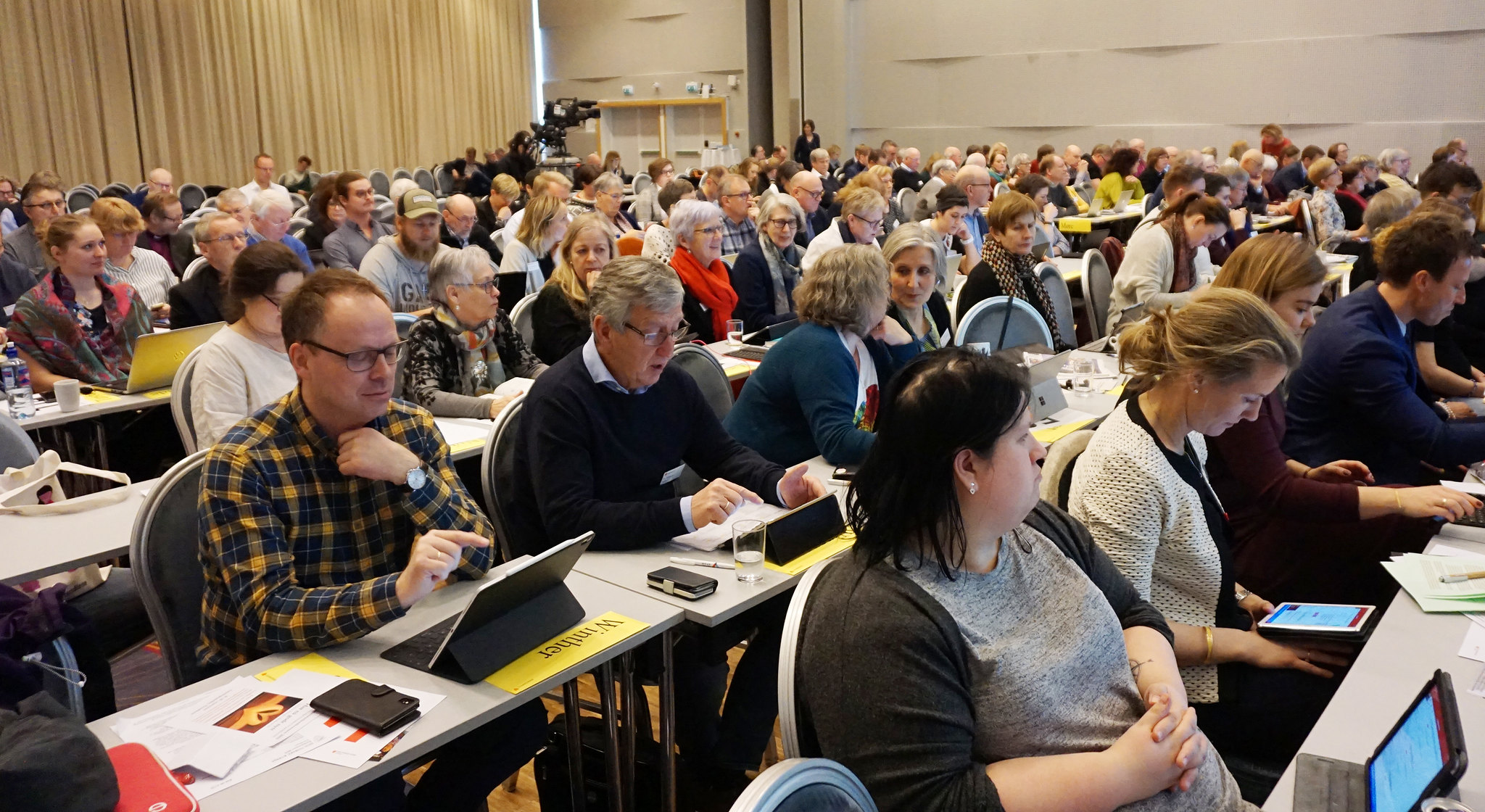 Prosjektet SKAL utrede
Fellesorgan mellom kommune og bispedømme som ny arbeidsgiverenhet (prostifellesråd)

Biskopens ledelse og tilsynsansvar  
Valgordninger
Konsekvenser av økt avstand mellom kommune og kirkelig forvaltningsnivå
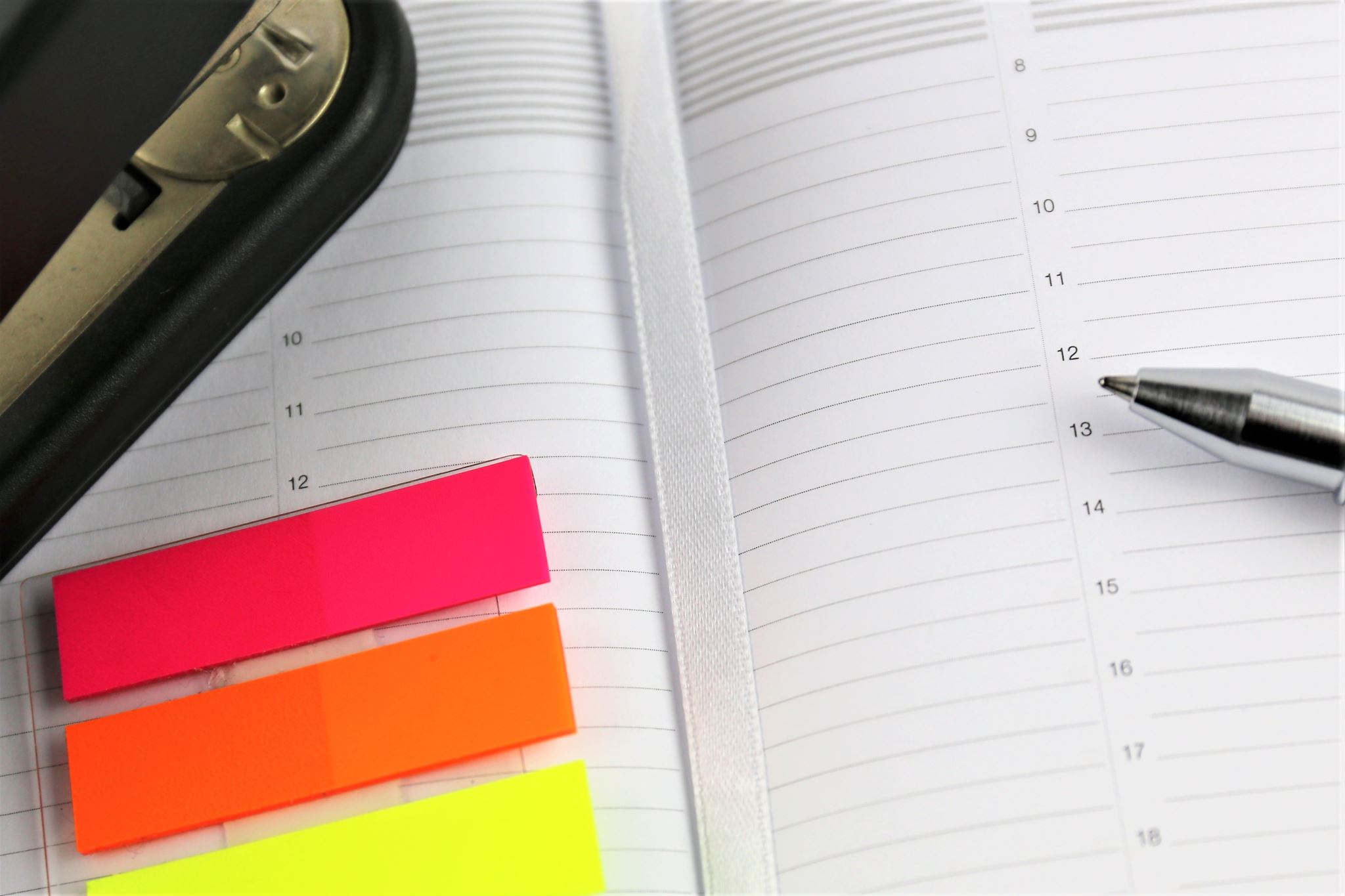 rammebetingelser
Ny lov om tros- og livssynssamfunn – Kirkemøtet får organiseringskompetanse
En landsdekkende og demokratisk folkekirke
Rettssubjektet sokn, rettssubjektet Den norske kirke
Todelt finansiering – stat og kommune
Biskopen er sentral leder og tilsynsperson
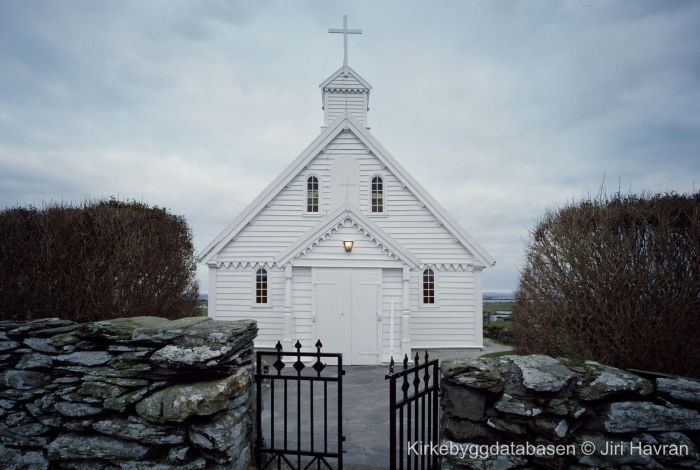 Veien videre
Arbeidsform og -metode
Hovedutvalg
Arbeidsgrupper
Arbeidsgiverorganisering 
Biskopens rolle – tilsyn og ledelse 
Kirkelig demokrati – valgordninger 
Forholdet kirke – kommune  
Prosjektleder
Møter med berørte
Fagkonsultasjoner
Bred involvering
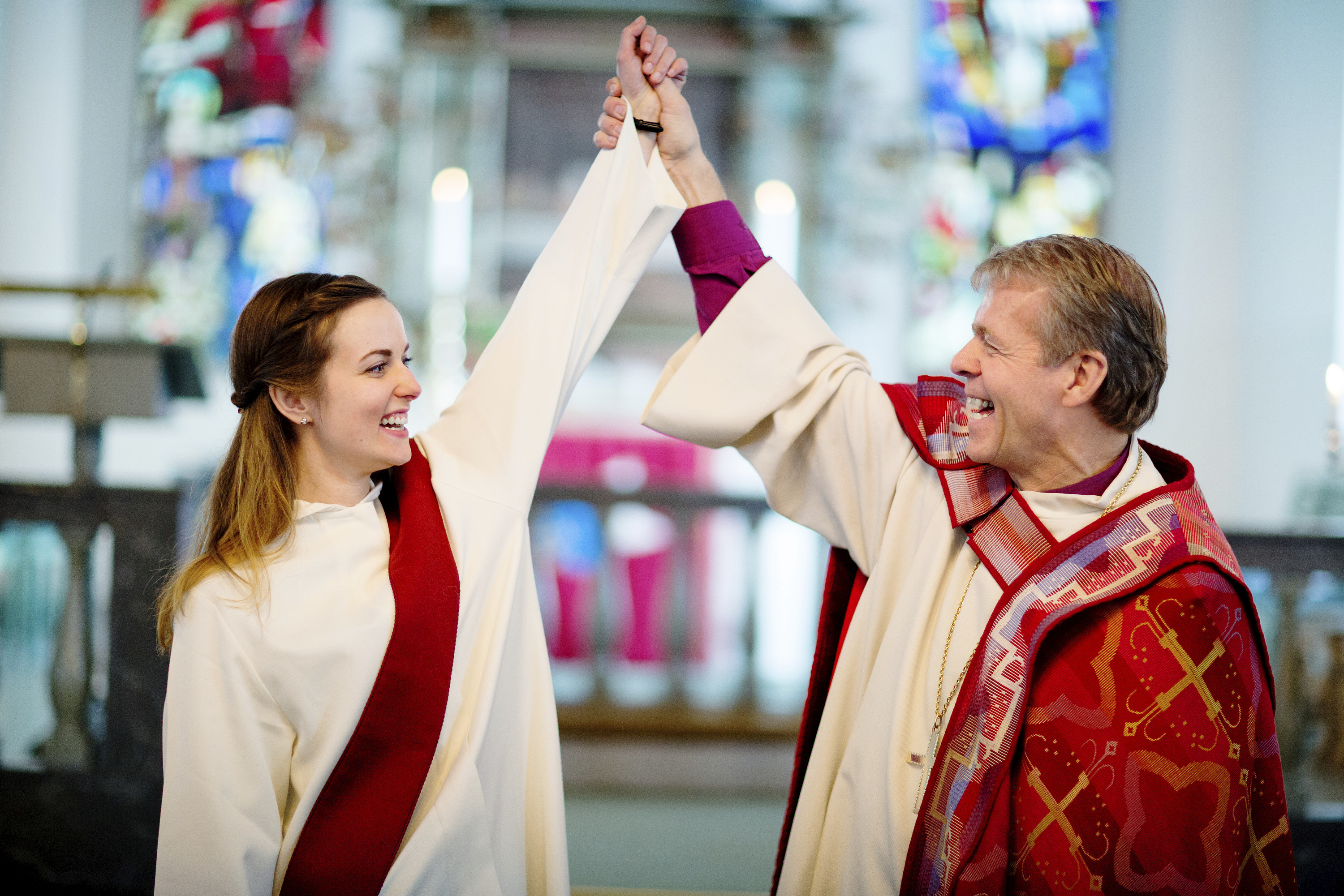 Menti.com
Fortsett å Gi innspill
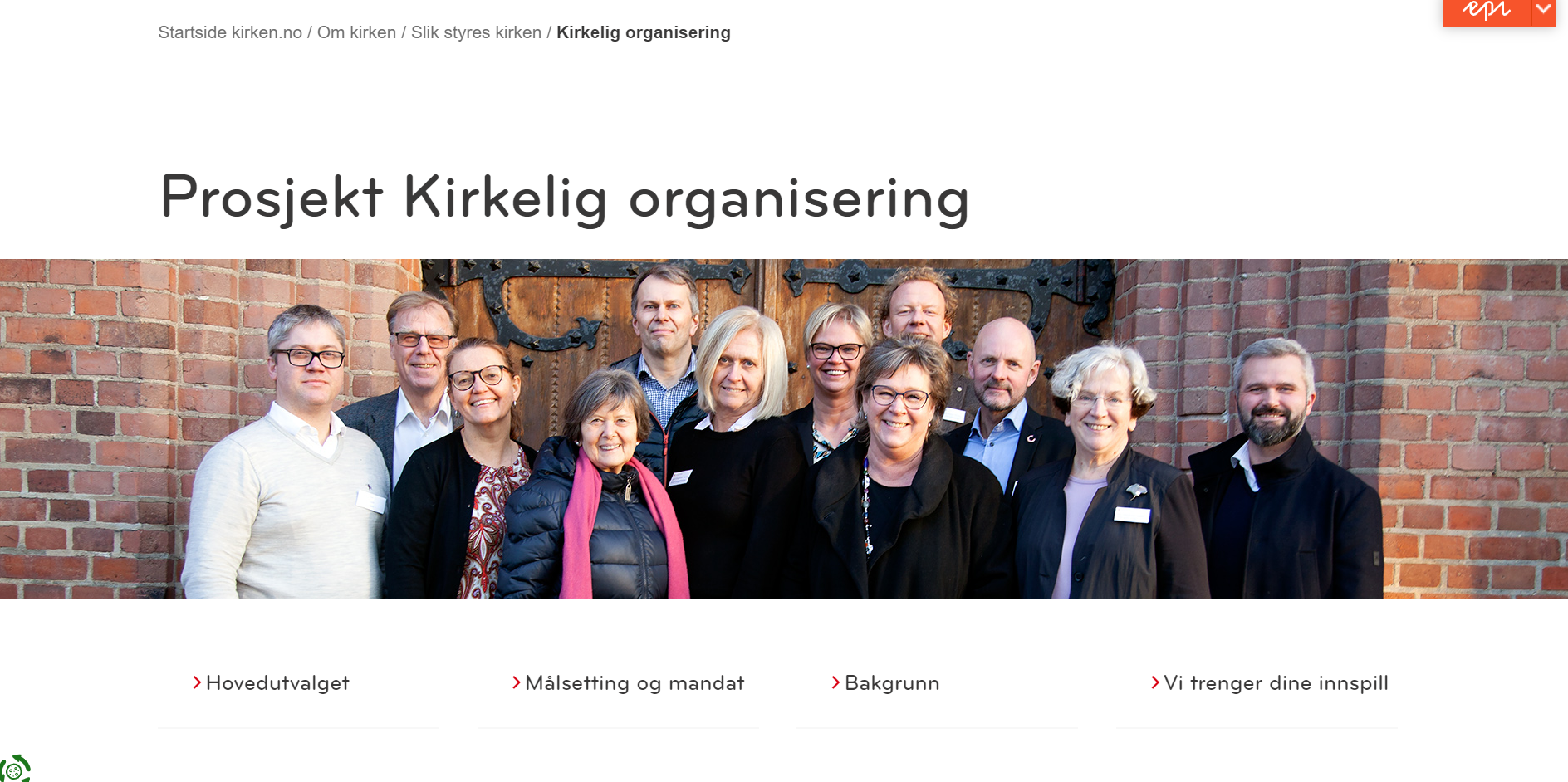 Kirken.no/kirkeligorganisering